Описание пространства орбит кутрита в смешанном состоянии
Руководитель: хведелидзе А.М. (ЛИТ)
Докладчик: торосян А.Г. (ЛТФ)
АЛУШТА-2015
содержание
Матрица плотности кутрита в представлении Блоха
Чистые и смешанные состояния
Действие и орбиты действия группы (определения)
Орбиты действия             на пространстве состояний кутрита 
Размерность орбит
Классификация согласно вырожденности спектра матрицы плотности кутрита
Пространство орбит (определение)
Описание пространства орбит кутрита:
В виде ориентированного симплекса 
В виде образа отображения     на плоскость полиномиальных        инвариантов Казимира 
В виде образа неполиномиального отображения  , определяемого тригонометрической формой решения характеристического уравнения матрицы плотности кутрита
Матрица плотности кутрита в представлении блоха
Наиболее общее состояние   - уровневой квантовой системы – смешанное состояние – задается      комплексной матрицей плотности   , удовлетворяющей следующим условиям:
Матрица        эрмитова: 
Имеет конечный след:    
Неотрицательно определенная:   

Специальный класс идемпотентных матриц плотности                     соответствует чистым состояниям – одномерным комплексным подпространствам в гильбертовом пространстве        .
Любое смешанное состояние является смесью      чистых состояний          :
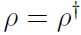 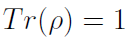 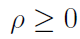 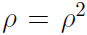 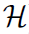 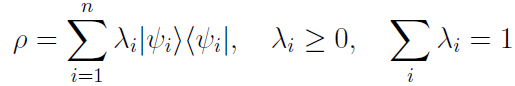 Матрица плотности кутрита задается в следующем виде:


                            - набор матриц Гелл-Манна,                              - вектор Блоха.
В таком разложении матрицы Гелл-Манна представляют собой базис алгебры 
          , нормированный условием 
          - символ Кронекера,              - полностью симметричная и антисимметричная константы соответственно.
Требования эрмитовости и конечного следа учтены в самой конструкции заданного представления матрицы плотностси кутрита, а условие неотрицательности ограничивает пространство параметров 8-мерным единичным шаром.
Чистые состояния принадлежат поверхности 8-мерного шара и описываются двумя уравнениями:
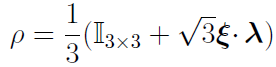 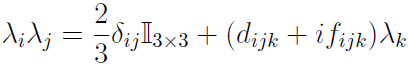 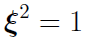 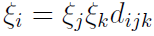 Действие и орбиты действия группы
Базовой симметрией изолированных квантовых систем является унитарная инвариантность, которая  устанавливает отношения эквивалентности между состояниями и определяет физически важное фактор-пространство. Для композитных систем выполнение этой симметрии имеет очень специфические свойства, приводящие к такому нетривиальному явлению как перепутанность квантовых состояний.
Унитарные группы       и тензорное произведение                (      – размерности подсистем:            ) действуют на пространстве смешанных состояний   -мерной бинарной квантовой системы. Обе группы действуют на состояние  присоединенным образом                            .
Как результат этого действия можно рассматривать два эквивалентных класса: глобальную        - орбиту и локальную                     - орбиту.  Совокупность всех            - орбит наряду с фактор-топологией и дифференцируемой структурой образует «глобальное пространство орбит», а совокупность                - «локальное пространство орбит», или так называемое пространство перепутанности. 
Мотивом исследования геометрии пространства перепутанности является необходимость выработки качественных критериев и  определения количественных мер степени нелокальности.
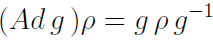 Орбиты действия U(3) на пространстве состояний кутрита
Присоединенное действие группы              :                      
Общий вид произвольного элемента группы              :
               - параметры.
Для того чтобы проанализировать орбиту    , проходящую через точку   ,  определим множество касательных векторов:


Размерность орбиты                   по определению есть размерность касательного к орбите пространства и, следовательно,  равняется числу линейно независимых касательных векторов                        , которое зависит от точки  
             и, согласно теореме линейной алгебры, равняется рангу матрицы Грама:
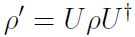 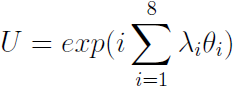 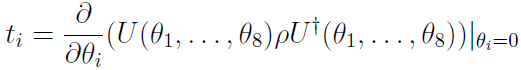 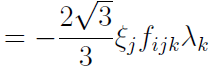 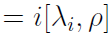 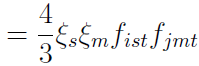 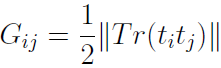 Для определения ранга матрицы Грама удобно перейти к диагональному виду матрицы       (она эрмитова и может быть диагонализована):



Так как                              ,то 
Вводя обозначение                             , получим следующее соотношение:

Поскольку матрицы           связаны невырожденным преобразованием    , то их ранги совпадают (                                   )  и тогда задача сводится к определению ранга 
Из всех матриц Гелл-Манна диагональны только           , поэтому «выживают» только они, то есть 
Тогда, подставляя значения структурных констант   , получим диагональную матрицу Грама:
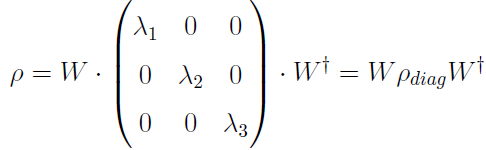 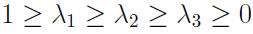 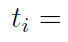 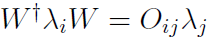 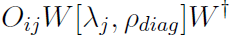 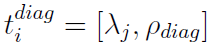 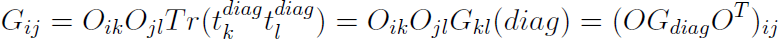 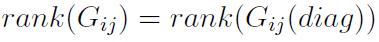 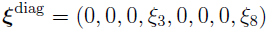 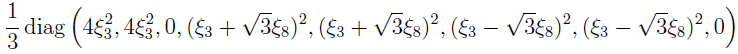 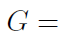 Таким образом, можно заключить, что существуют орбиты трех разных размерностей:

Орбиты максимальной размерности 


При                            размерность орбиты равна  



Для максимально смешанного состояния (                        )  размерность орбиты равна
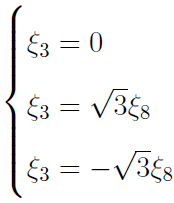 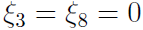 Пространство орбит
Согласно стандартной квантовой теории, полная информация об общей     -мерной системе содержится в самоприсоединенной положительно полуопределенной матрице плотности      с единичным следом. Для замкнутой квантовой системы эта характеристика является лишней. 
Соотношение эквивалентности между элементами подпространства эрмитовых матриц, согласно инвариантности наблюдаемых под присоединенным действием группы                                                         , гарантирует, что физически необходимое знание о квантовых состояниях может быть получено из пространства орбит, которое определено как набор всех         – орбит с фактор-пространством и дифференцируемой структурой, а подмножество всех -орбит одного типа образует пласт пространства орбит.
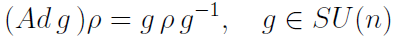 Описание пространства орбит кутрита в виде ориентированного симплекса
Собственные значения матрицы плотности        ограничены условиями:
 

 

  

Условие 1. вырезает в пространстве равносторонний треугольник, а условие 2. вырезает в нем область – треугольник          с координатами
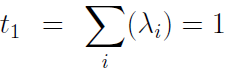 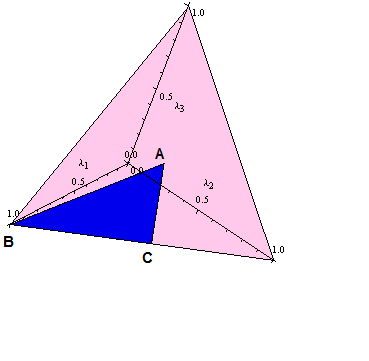 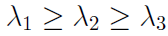 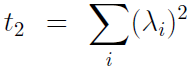 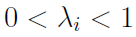 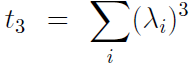 Описание пространства орбит кутрита В виде образа отображения       на плоскость полиномиальных  инвариантов Казимира
Уравнения для отрезков                 будем искать в виде                                              и отобразим треугольник            на плоскость               :
Отрезок          : 

Отрезок           :

Отрезок           :
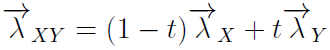 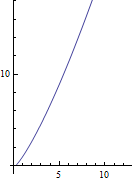 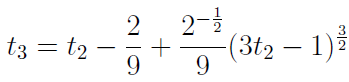 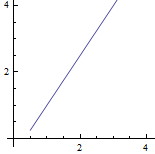 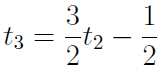 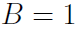 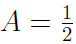 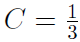 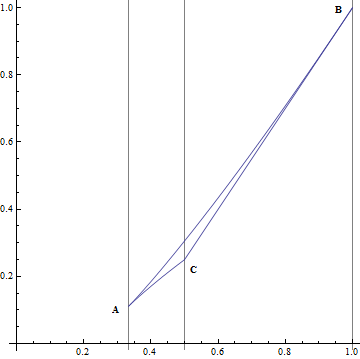 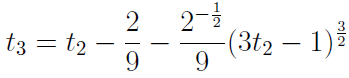 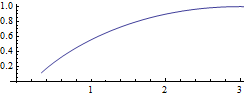 Описание пространства орбит кутрита В виде образа неполиномиального отображения       , определяемого тригонометрической формой решения характеристического уравнения матрицы плотности кутрита
Формула Кардано тригонометрического решения кубического уравнения:

Отрезок          :                                                             Отрезок         :



Таким образом, если                                         , то              . То есть точка        находится в начале координат. 
Если                                     , то                  . То есть точка         находится на расстоянии                от начала координат.
Если                                        , то                    . То есть точка          находится на расстоянии                от начала координат.
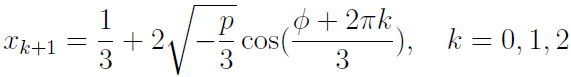 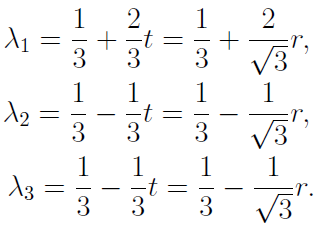 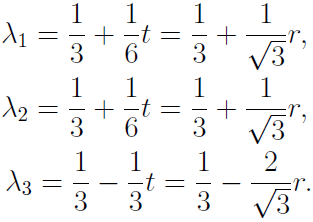 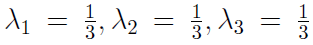 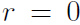 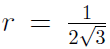 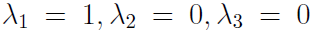 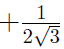 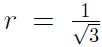 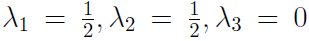 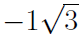 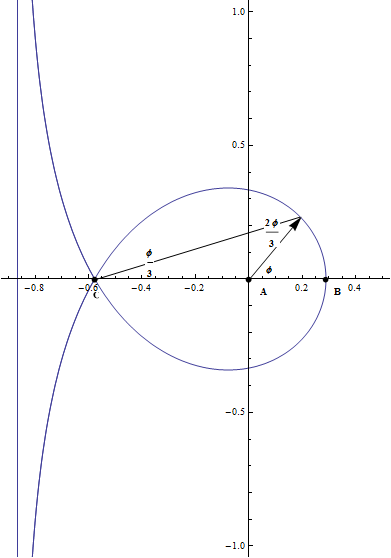 Отрезок          :
                                      
                                      - трисектриса Маклорена.

В прямоугольных координатах:





Асимптота:   пусть                      , тогда                      (      считаем положительным, так как все величины рассматриваются как длины, а знаки «плюс» или «минус» показывают расположение на оси).
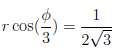 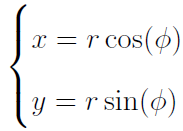 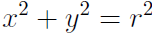 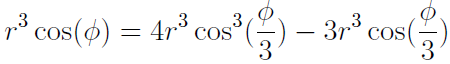 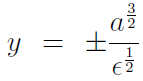 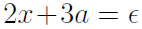 заключение
Орбиты с разными размерностями имеют разные группы стабильности. Для точек, лежащих на орбите с максимальной размерностью (1.), группой стабильности является подгруппа Картана              , а группой стабильности точек, принадлежащих орбите типа 2., является подгруппа                   .
Так как группа изотропии любых двух точек на орбите одна и та же, то орбиты можно разбивать на множества – слои – с эквивалентными группами изотропии. 
Область внутри треугольника        отвечает основному слою с группой стабильности 

Дискриминант               и матрица плотности                                имеет три различных вещественных собственных значения. 
Отрезок      , включающий вершину      , отвечает сингулярным матрицам плотности с одним нулевым собственным значением. В точке  два собственных значения матрицы плотности       нулевые.
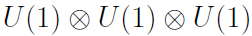 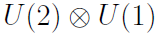 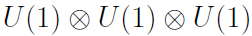 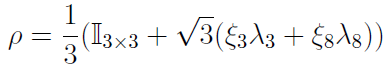 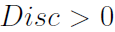 Для кривых              дискриминант                     , следовательно, матрица плотности имеет три действительных собственных значения, два из которых равны. Кривые               , не включающие вершину      , представляют вырожденные 4-мерные орбиты с группой стабильности                       . 
Точка      соответствует  0-мерному слою, отвечающему максимально смешанному состоянию                      .
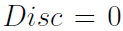 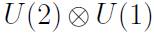 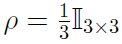 Спасибо за внимание